Nonproliferation and National Security Department
Susan Pepper, Chair
Nonproliferation and National Security Department
January 16, 2018
Outline
History at BNL
Overview of NN Department

	Ideas for future interaction between 
	Physics and NN
Definitions
Nonproliferation
Prevention of the increase of nuclear weapons
Horizontal or lateral – number of countries
Vertical – modernization or advancement
International Safeguards
Refers to nuclear safeguards conducted by the IAEA
The activities conducted by the IAEA to verify states’ commitments under the Nonproliferation Treaty
Requirement of nonnuclear weapons states under the NPT
Disarmament
Reduction of weapons
Requirement of nuclear weapons states under the NPT
History at BNL
Five decades of applied science for multiple U.S. agencies
Technical Support Organization
Formerly part of Nuclear Energy and Advanced Technology Departments
Significant part of BNL’s WFO/SPP (State, NRC, DHS, NNSA, DTRA, Intel Community, NASA, NIH)
International and domestic programs
Recognized contributor to U.S. policy
Connections to Physics/other BNL organizations
Nonproliferation and National Security Department

Susan E. Pepper, Chair
Donna Muscarella, Administrative Assistant
Nonproliferation and Radiation Detector R&D
Peter Vanier
Nonproliferation and Homeland Security Field Support
Biays Bowerman
International Safeguards Project Office
Ray Diaz
Safeguards Policy and Implementation
Katherine Bachner
Radiation Detector R&D forHomeland Security and Nonproliferation
World class detector development capabilities
Crystal growth laboratory
Material assessment/characterization
Instrument design
Work in both gamma measurement and neutron imaging; scintillators and semi-conductors
Collaboration w/ Instrumentation Division
Industry partnerships
Crossover to other fields                                             (e.g., medical scanning)
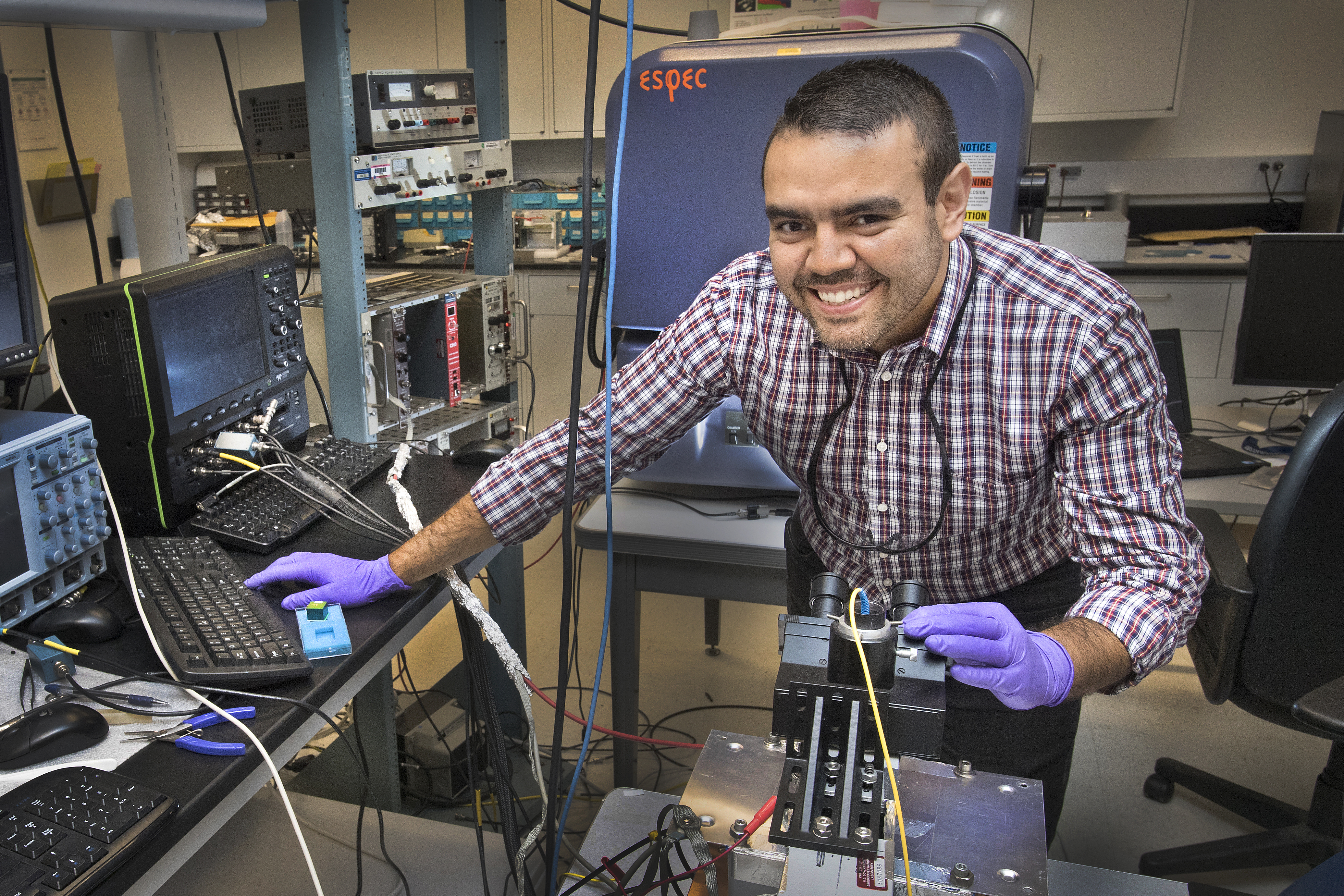 International Safeguards Project Office
Technical and administrative management of the U.S. Support Program to IAEA Safeguards
Presence on-site at BNL and in Vienna, Austria
Providing weapons inspectors with state-of-the-art instruments to improve their ability to detector diversion of nuclear materials and undeclared nuclear facilities

Network of national laboratory and private sector technology and technical service providers

Project management of instrument and integrated 
	systems development, training, 
	software and data systems 
	development, etc.

Recruitment of US citizens for positions 
	with the IAEA Department of 
	Safeguards
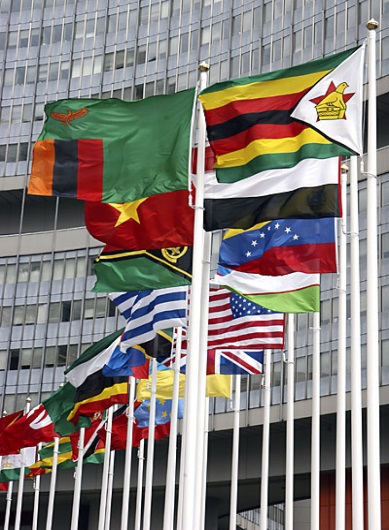 Safeguards Policy and Implementation
Nuclear security
Improved the control and accountancy of nuclear material in the former Soviet Union
Capacity building
Engagement with emerging nuclear states in the developing world to improve compliance with IAEA Safeguards commitments
Safeguards and nonproliferation policy studies
Training in international safeguards
For IAEA inspectors
For representatives of other member states
U.S. government agencies
Students/early career professionals
Nonproliferation andHomeland Security Field Support
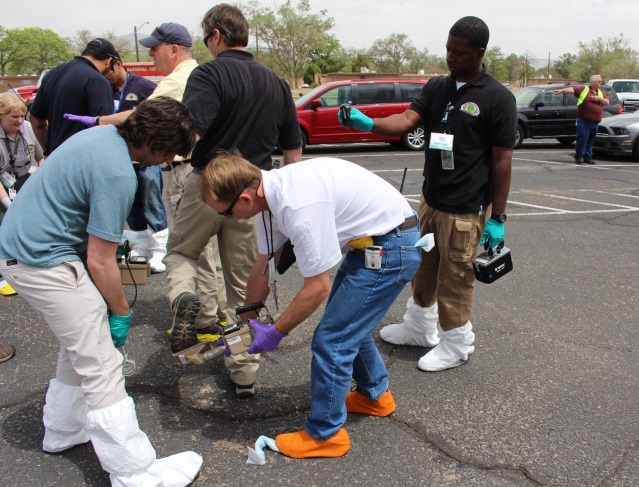 Radiological Assistance Program (RAP) Region 1 (Northeast)
USAID Office of US Foreign Disaster Assistance (OFDA) Disaster Assistance Relief Team for radiological response
Developing Radiological Dispersion Device (RDD) response tactics
Testing and evaluating radiation detectors (handheld, backpack, and vehicle portal monitors)
Training local and regional first responders for nuclear/radiological emergencies 
Chemical security training for developing countries
Cyber security
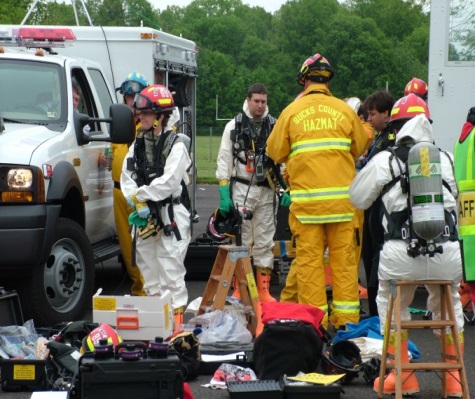 Thank You

`		


				Contact Information:

Biays Bowerman			
Phone:  631-344-2946		
Email:  bowerman@bnl.gov